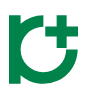 建設業労働災害防止協会
千葉県支部 かずさ分会
技能講習・特別教育等 各講習お申込みの流れ
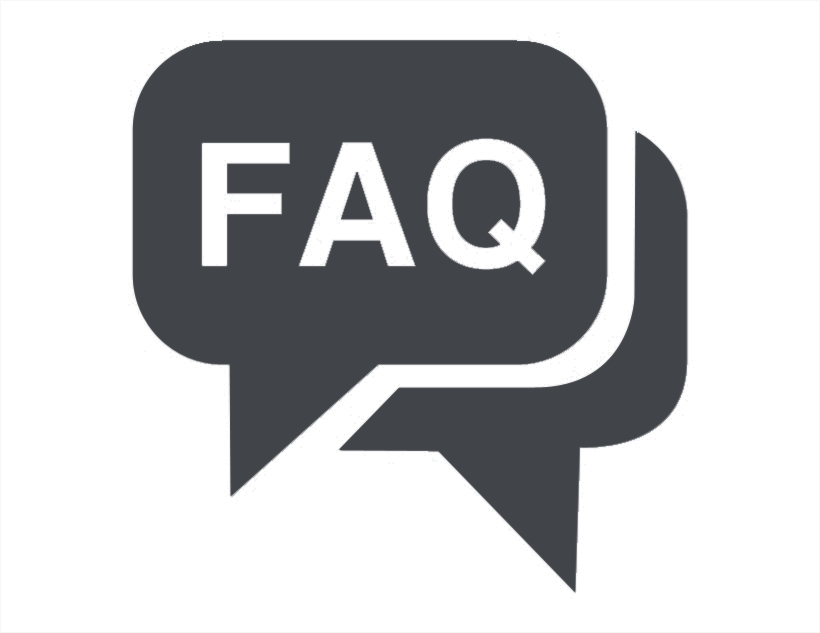 建災防千葉県支部HPより、
ご希望の講習をご選択ください。

各種技能講習・講習

各種特別教育・安全衛生教育
●予約は受け付けていますか？

　講習開催日の２か月前の月初から申込受付を開始いたします。
　かずさ分会では、多めに枠をご用意しておりますので、申込順とし、基本ご予約をお受けしておりません。
　講習日程に「受付中」と記載のある講習については、締切期限内にお早目にお申込みください。
　※「石綿作業主任者技能講習」、「高所作業車運転技能講習」については、お申込み状況により
　　ご予約をお受けする場合がございます。詳しくは、各種講習日程よりご確認ください。
※申込先分会へお手続きください。
かずさ分会開催分については、以下のいずれかにてお申込みいただけます。

①かずさ分会にご来訪いただき現金にて申込。
②現金書留による郵送申込。
③振込後、申込書を郵送にて申込。

いずれの場合も申込締切日までにお手続きが必要です。
空き状況についてはお電話にてお問合せください。
振込先及び締切日等詳細はご案内文からご確認下さい。
※助成金を申請予定の方は、事前に申込書の控(ｺﾋﾟｰ)をおとりください。
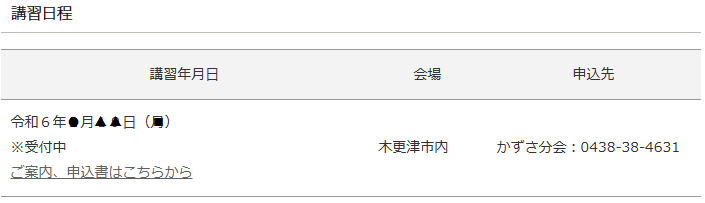 ●どの講習に写真が必要ですか？

　各種技能講習には写真３枚（上３分身無帽・縦４ｃｍ×横３ｃｍ/サングラス・マスク・帽子不可/背景柄なし）が必要です。
　サイズに沿って１枚ずつお切りいただき、裏には受講者氏名をフルネームでご記入ください。
　職長・安全衛生責任者教育ならびに各種特別教育には写真の添付は不要です。
●申込後のキャンセルは可能ですか？

　申込締切日の前営業日営業時間内のキャンセルは可能ですが、ご返金にかかる振込手数料はご負担願います。
　申込締切後のキャンセルについては、以下のいずれかにてご検討をお願いいたします。
　
①事業所内での受講者変更が可能かどうかご検討ください。
　受講者の変更にて受講が可能な場合は、当分会宛てに事前連絡の上、申込書（技能講習の場合は＋写真３枚）をご用意ください。
　
②次回講習へ日程変更
　講習前営業日営業時間内までのお申し出に限り次回講習へ１回限り変更可能です。
　ただし、次回日に受講できない場合は欠席扱いとなり、ご返金は致しかねます。
　（テキスト手配済になりますので、次回講習時にテキスト改訂があった際は、テキストの再購入を頂く場合がございます）

③受講者変更および、日程変更が不可の場合
　講習前営業日営業時間内のお申し出に限り、以下の金額を差し引いてのキャンセル（ご返金）が可能です。
　
　式：受講料 ー（キャンセル手数料（3,000円）＋ ご返金にかかる振込手数料 ＋ テキスト代）＝ご返金金額

　※講習前営業日の営業時間後から講習当日のお申し出は①～③いずれも不可。欠席扱いご返金なしとなります。
　　当日急用（急病・忌引）での欠席についてはお電話にてご連絡をお願いいたします。
　　寝坊・交通渋滞等による遅刻は認められません。欠席扱い（返金不可）となりますので時間には余裕をもってお越しください。
助成金について知りたい
助成金について詳しくはこちらから
その他講習についてのお問い合わせは、建災防千葉県支部　かずさ分会まで
TEL0438-38-4631　FAX0438-38-4632